System-Level Modeling and Simulation of the Cell Culture Microfluidic Biochip ProCell
Wajid Hassan Minhass†, Paul Pop†, Jan Madsen†
Mette Hemmingsen‡, Martin Dufva‡
†Department of Informatics and Mathematical Modeling
‡Department of Micro- and Nanotechnology
Technical University of Denmark
Microfluidic Biochips
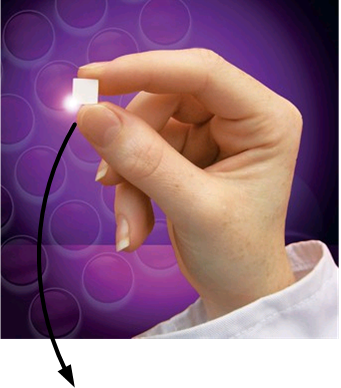 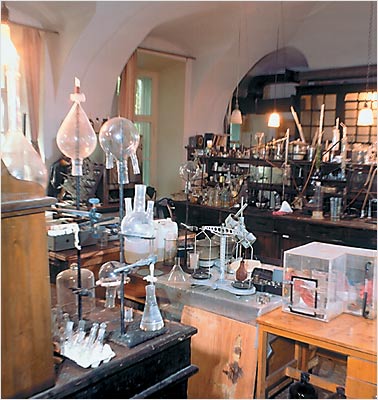 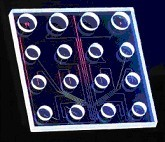 Microfluidic Biochips
Micro-components
Channels
Valves
Chambers
Advantages
Cost Efficient
High Throughput
Automated
Higher Precision and Speed
http://groups.csail.mit.edu/cag/biostream/
Microfluidic Biochips
Applications
Clinical Diagnostics
DNA Sequencing
Protein Analysis
Molecular Biology
Cell Culturing
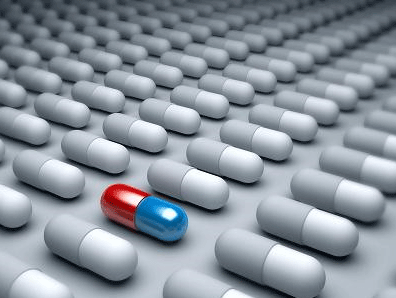 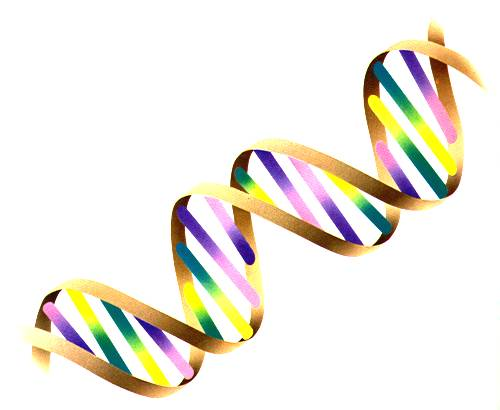 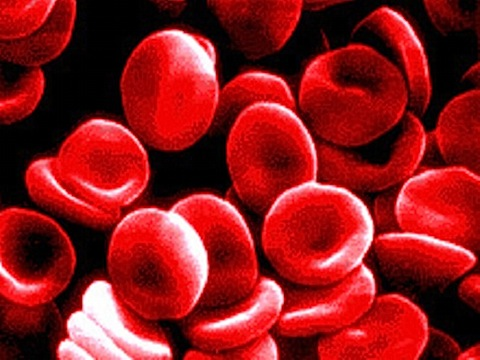 ProCell – Programmable Cell Culture Chip
“A microfluidic device built for culturing and monitoring living cells in real-time”
   Real-time feedback provides ground breaking technology for cell 
studies by introducing conditional experiments
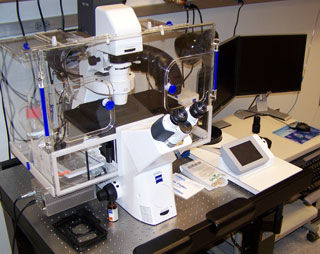 ProCell - Operation
(i) Cell Placement
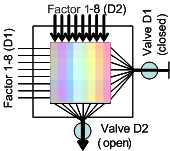 Laminar Flow:
   Parallel flow of liquids in layers without any inter-layer disruption
ProCell - Operation
(i) Cell Placement                          (ii) Compound Perfusion
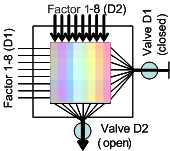 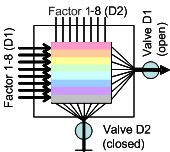 BioChip Architecture Model
8x8 Matrix
Each row represents a chamber
Each element in a row represents an experiment
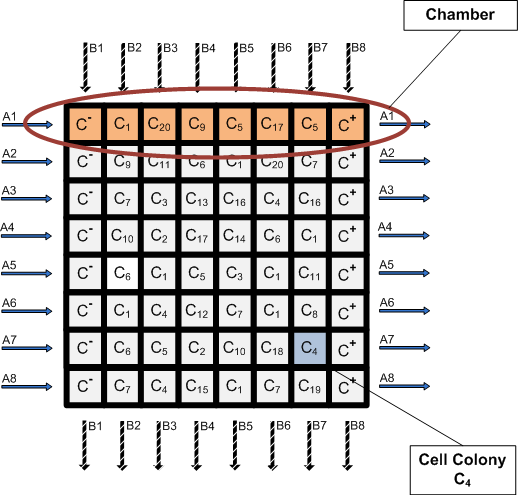 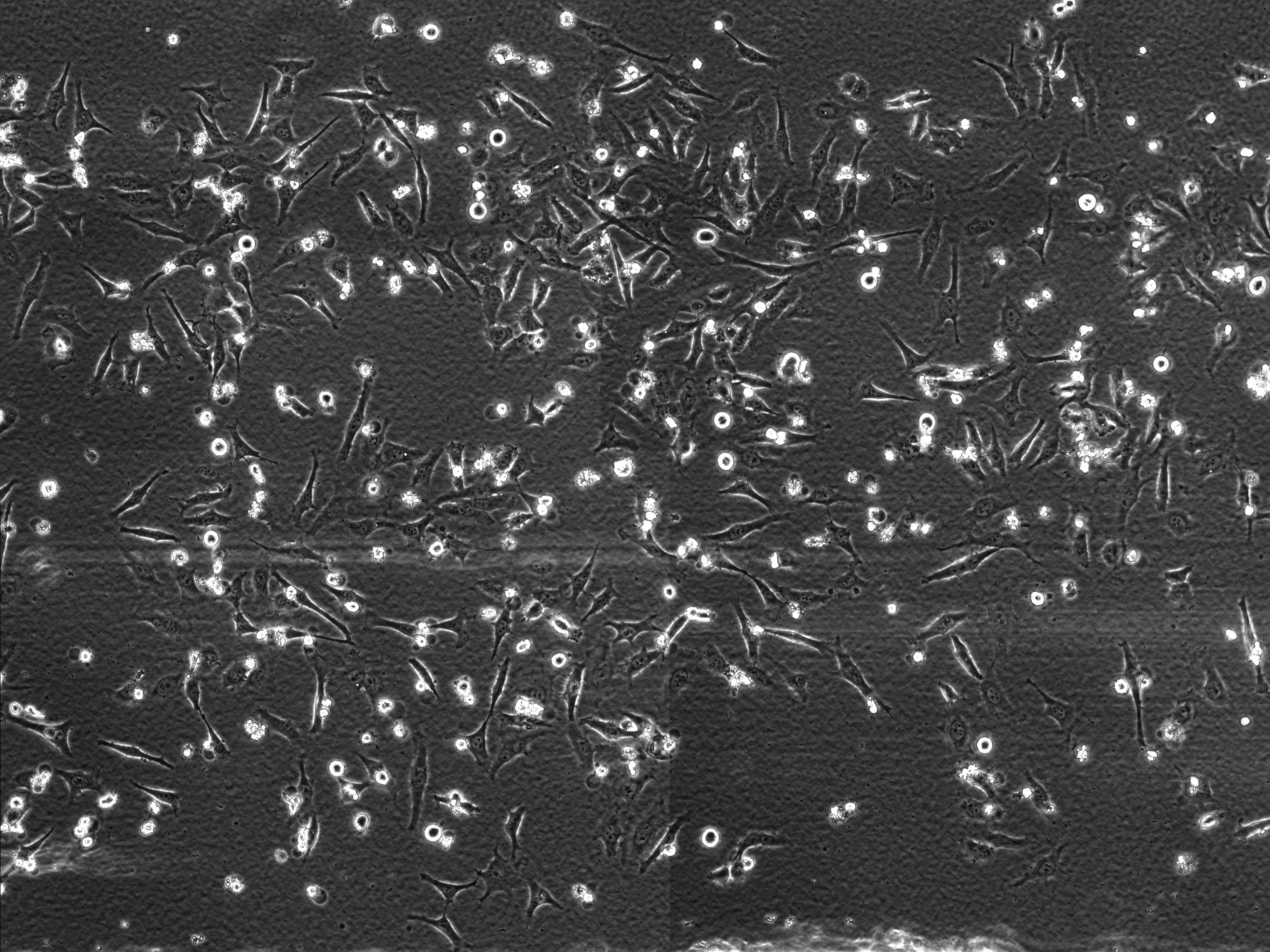 BioChip Architecture Model
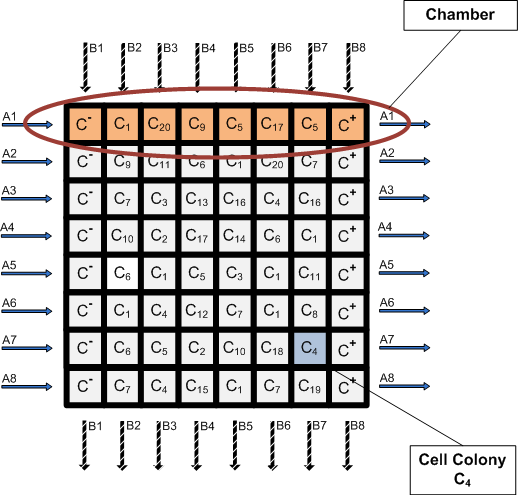 Experiment
Exposure of a cell colony to a sequence of compounds
Response monitoring

Resources
Time – Weeks
Cost – Highly expensive reagents
Fault Model
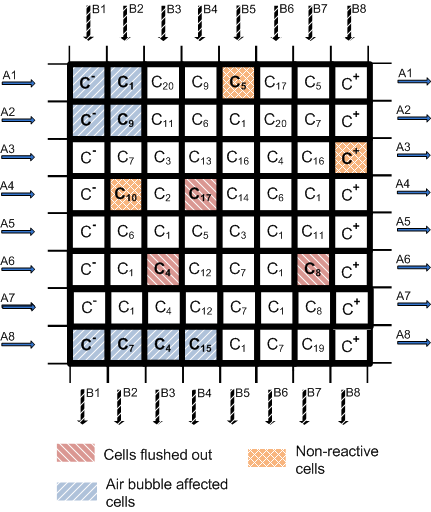 Fault types
Air bubbles
Cell adhesion faults
Overstressed cells
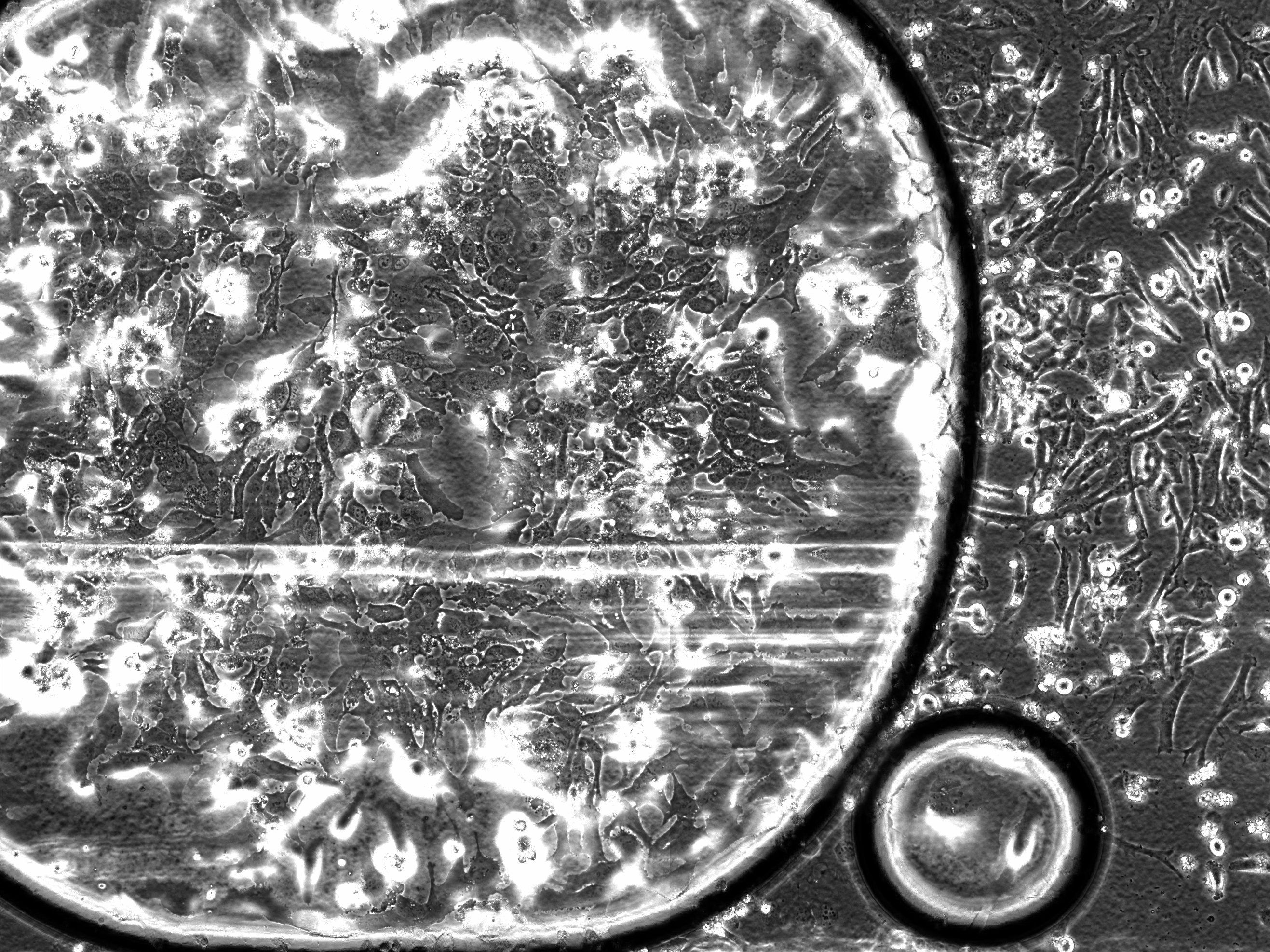 Qualitative Fault Evaluation
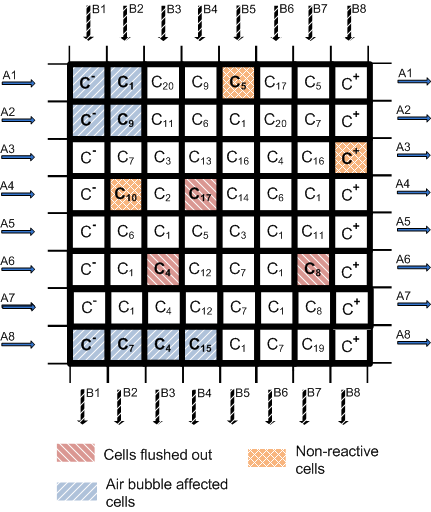 Cell Colony Properties
Negative Control (C-)
Positive Control (C+)
Communicator colonies
High Priority
Low Priority
Qualitative Fault Evaluation
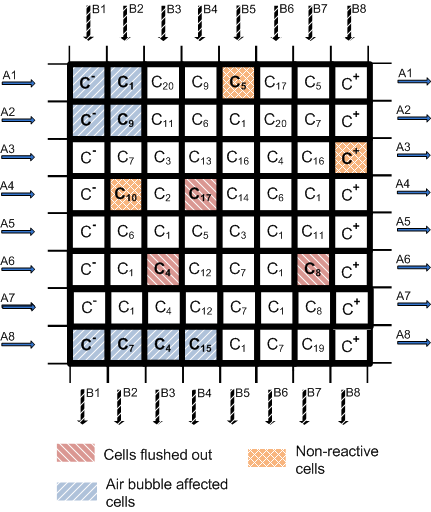 Failure Grade Assignment
Qualitative Fault Evaluation
Failure Index
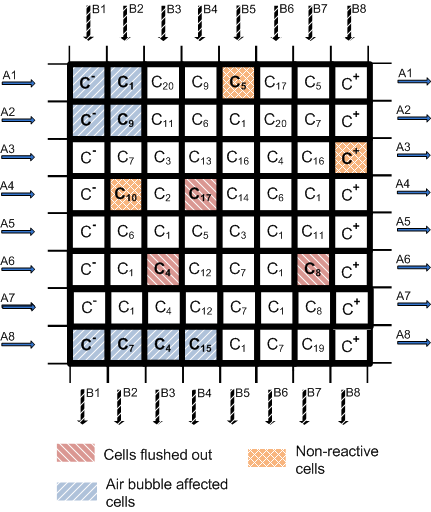 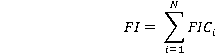 Failure Index Contribution
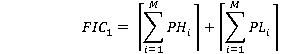 Success Metric
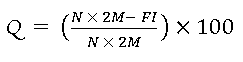 ProCell - Architecture
Types of chambers
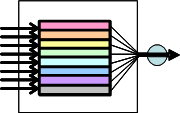 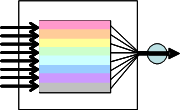 Virtual Chambers                               Isolated Chambers
Outline
ProCell Description and Operation
Biochip Architecture Model
Comprehensive Fault Model

Redundancy Schemes
Simulation Framework
Experimental Results
Redundancy Schemes
Control Redundancy
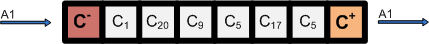 [Speaker Notes: Say how simulation is done (Pb Formulation)]
Redundancy Schemes
Control Redundancy
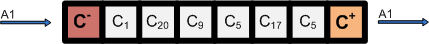 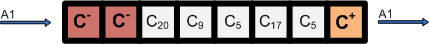 [Speaker Notes: Say how simulation is done (Pb Formulation)]
Redundancy Schemes
Control Redundancy
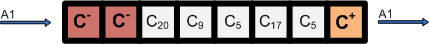 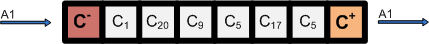 Placement Redundancy
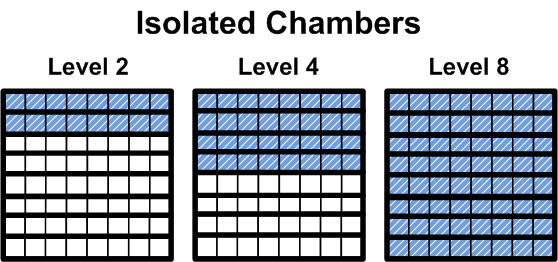 [Speaker Notes: Say how simulation is done (Pb Formulation)]
Redundancy Schemes
Control Redundancy
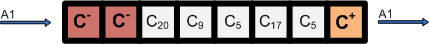 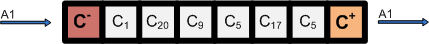 Placement Redundancy
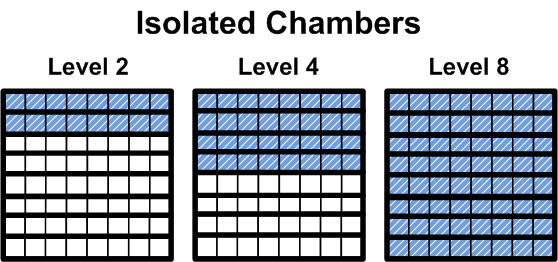 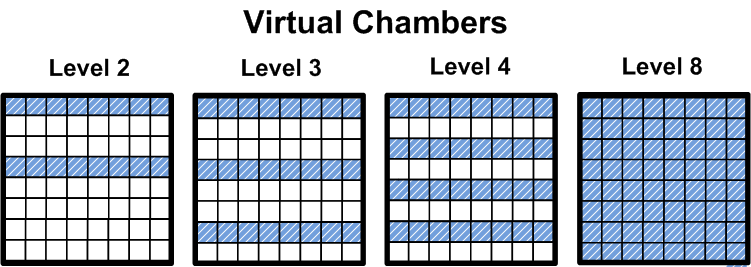 [Speaker Notes: Say how simulation is done (Pb Formulation)]
Simulation Framework
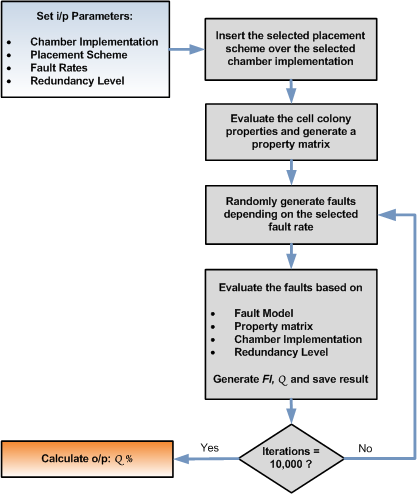 [Speaker Notes: Say how simulation is done (Pb Formulation)]
Experimental Results
Control Redundancy Results
Experimental Results
Placement Redundancy Results
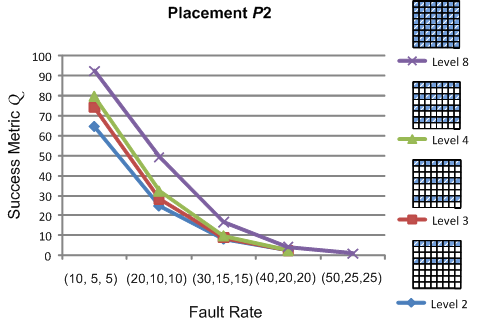 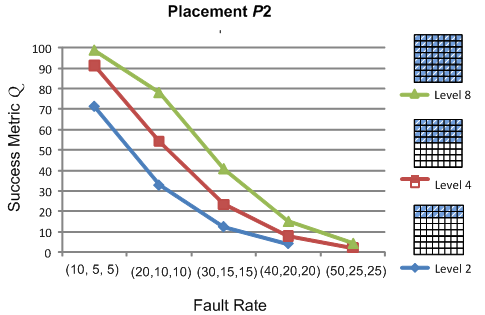 Virtual Chambers
Isolated Chambers
Conclusions
Biochip Architecture Model
Comprehensive Fault Model (modeling permanent faults)
Simulation Framework for architectural-level qualitative biochip performance evaluation for
Isolated Chamber vs Virtual Chamber
Control and Placement redundancy

Aids designer to determine 
proper type of chamber 
proper type and level of redundancy 
to maximize the success rate of an experiment